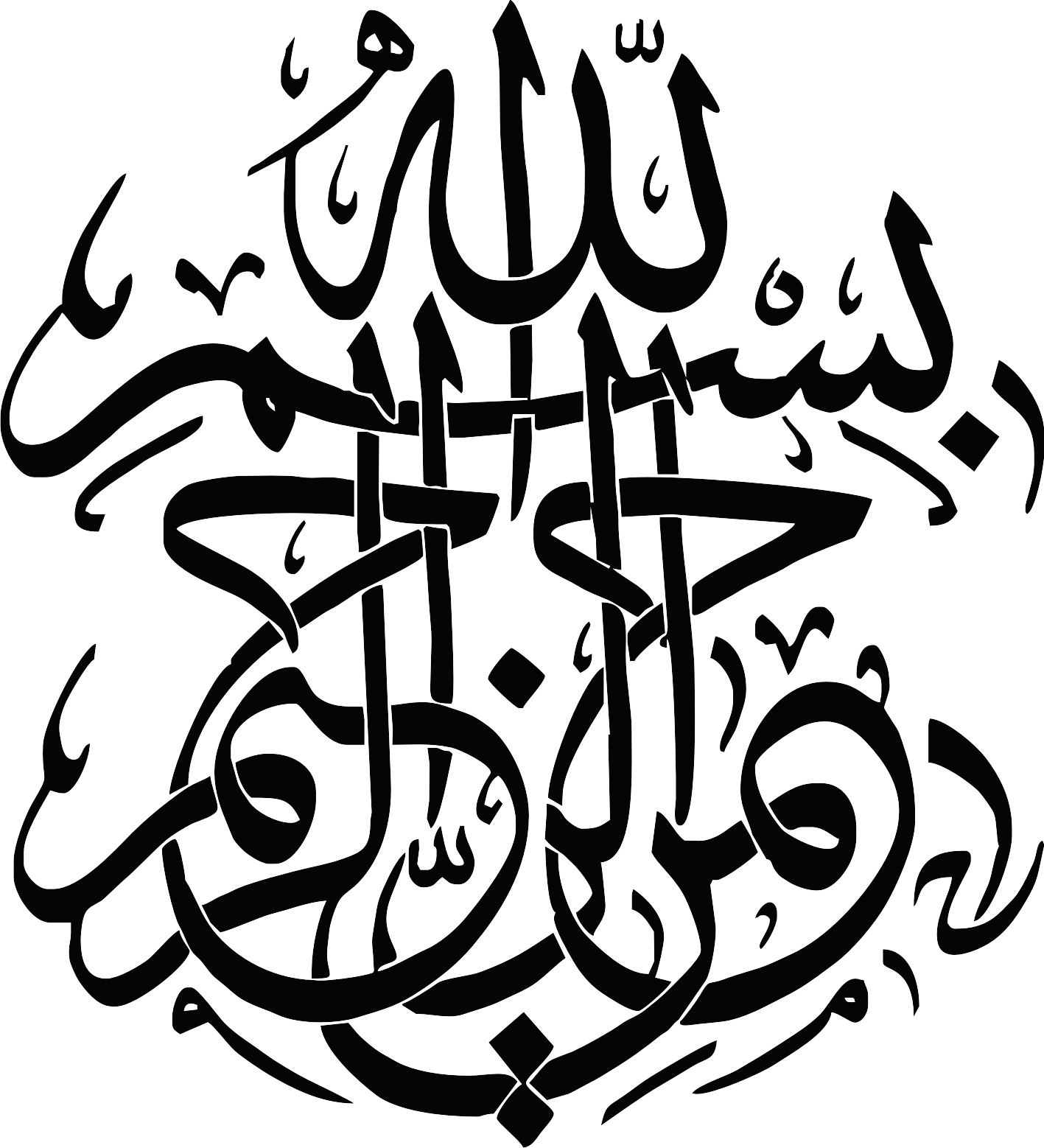 امیر حسین درویش271
پاورپینت فصل 1.2.3 بخش 5 اقتصاد
1
پول
5.سپرده ها به دو نوع دیداری و غیر 
دیداری تقسیم میشوند.
6.بعد از تاسیس موسسات مالی با ایجاد چک توانستند از میزان پول نقد در گردش بکاهند.
7.به پول هایی که مردم به هردلیل به بانک میسپارند سپرده گفته میشود.
8.به اعتبار بخشی از پول های صاحب سپرده که پولی جدید در اقتصاد خلق میکند پول ثبتی میگویند.
9.به سیاست هایی که دولت از طریق بانک مرکزی برای کنترل پول نقد و حفظ ارزش آن به عمل می آید سیاست های 
پولی گفته میشود.
10.سیاست های پولی که از طریق بانک مرکزی کشور ها اعمال میشود ازطریق سیاست های انقباضی و انبساطی انجام میشود.
1.قبل از آنکه پول به عنوان وسیله ی مبادله قرار گیرد مردم از مبادله ی کالا با کالا 
استفاده میکردند.
2.پیشرفت و افزایش تولید مشکلاتی در مبادله ی کالا با کالا قرار داد.
3.انتخاب فلز به عنوان وسیله ی مبادله ی کالا پیامد هایی از قبیل گسترش تجارت“فعالیت هایی از قبیل دریا نوردی و حمل و نقل برای کشور ها به همراه داشت.
4.تحولات اجتماعی اقتصادی و ظهور معاملات بزرگ باعث شد به جای فلزات از  از وسیله های پرداختی دیگر استفاده شود.
2
بانک
4.چک اوراق غرضه سفته برات نمونه هایی از اسنادی هستند که در بانک ها و موسسات اعتباری در جریان هستند
5.سفته سندی است که به موجب آن بدهکار متعهد میشود مبلغی معین را 
در زمان مشخص به طلبکار بدهد.
6.میزان موفقیت بانک ها به سپرده ی مردم و میزان خدمات آن ها بستگی دارد
1.در ابتدای تشکیل صرافی ها و بانک ها اعتبار آن ها به بازرگانان معروف ثروتمندان مورد اعتماد مردم.
2.به پول اضافی که افراد بابت وام از وام یرنده دریافت میکنند را بهره میگویند.
3.میزان پولی که یک فرد طی اسنادی که به بانک ارایه میکنند از آن برخوردار میشوند را اعتبار میگویند.
بورس
3
در زمان های گذشته واحد های تولیدی و مراکز تجاری ازطریق بانک ها  منابع ملی خود را تامین میکردنددر پی تکامل منابع مالی صاحبان مراکز تولیدی و تجاری از طریق صدور اوراق بهادار منابع مالی خود را تامین میکردند.به بازاری که در آن کالا یا کالاهایی معین مورد معادله قرار گیرند بازار بورس گفته میشود.به شرکت هایی که برای انجام امور تجاری تشکیل میشوند و سرمایه ی آن متشکل از سهام هم ارزش است شرکت سهام میگویند.تفاوت اوراق مشارکت و اوراق قرضه این است که در اوراق مشارکت وجوه دریافتی حتما باید در طرح های مشخص تولیدی عمرانی یا خدماتی به کار گرفته شود اما در اوراق قرضه برای وام گیرنده محدودیت خاصی  وجود ندارد.